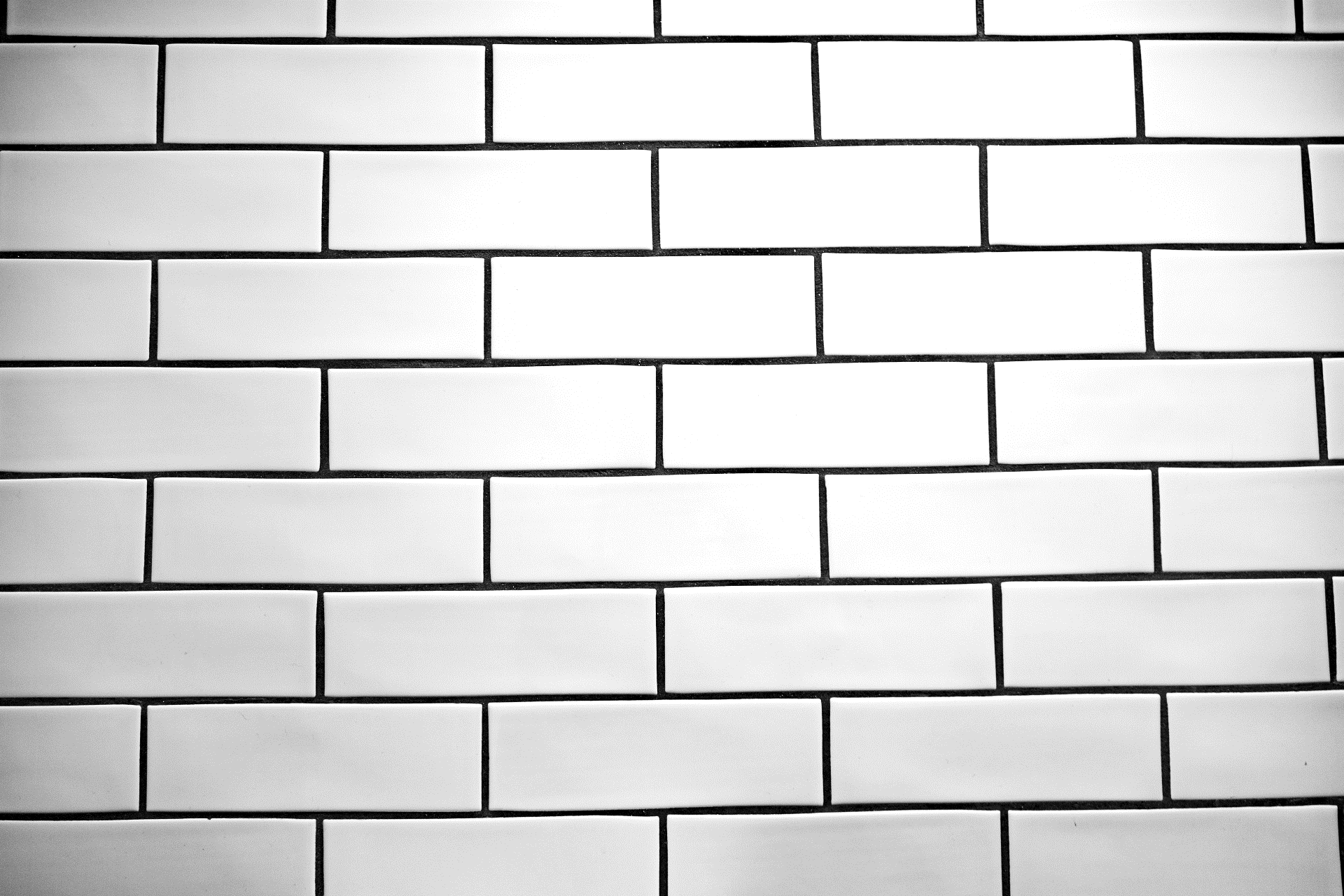 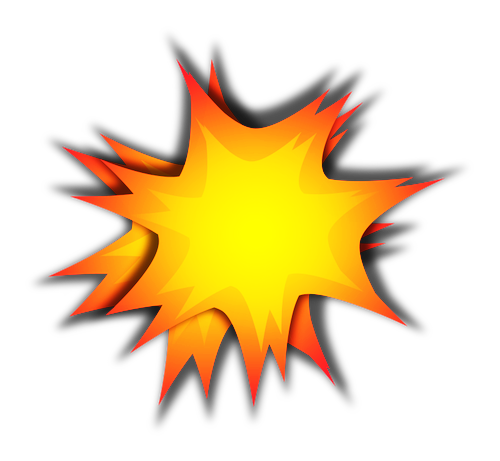 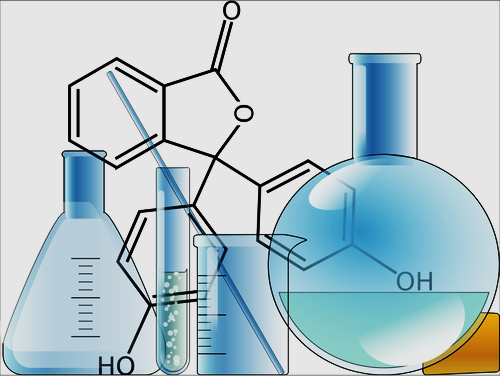 LABOBOUM
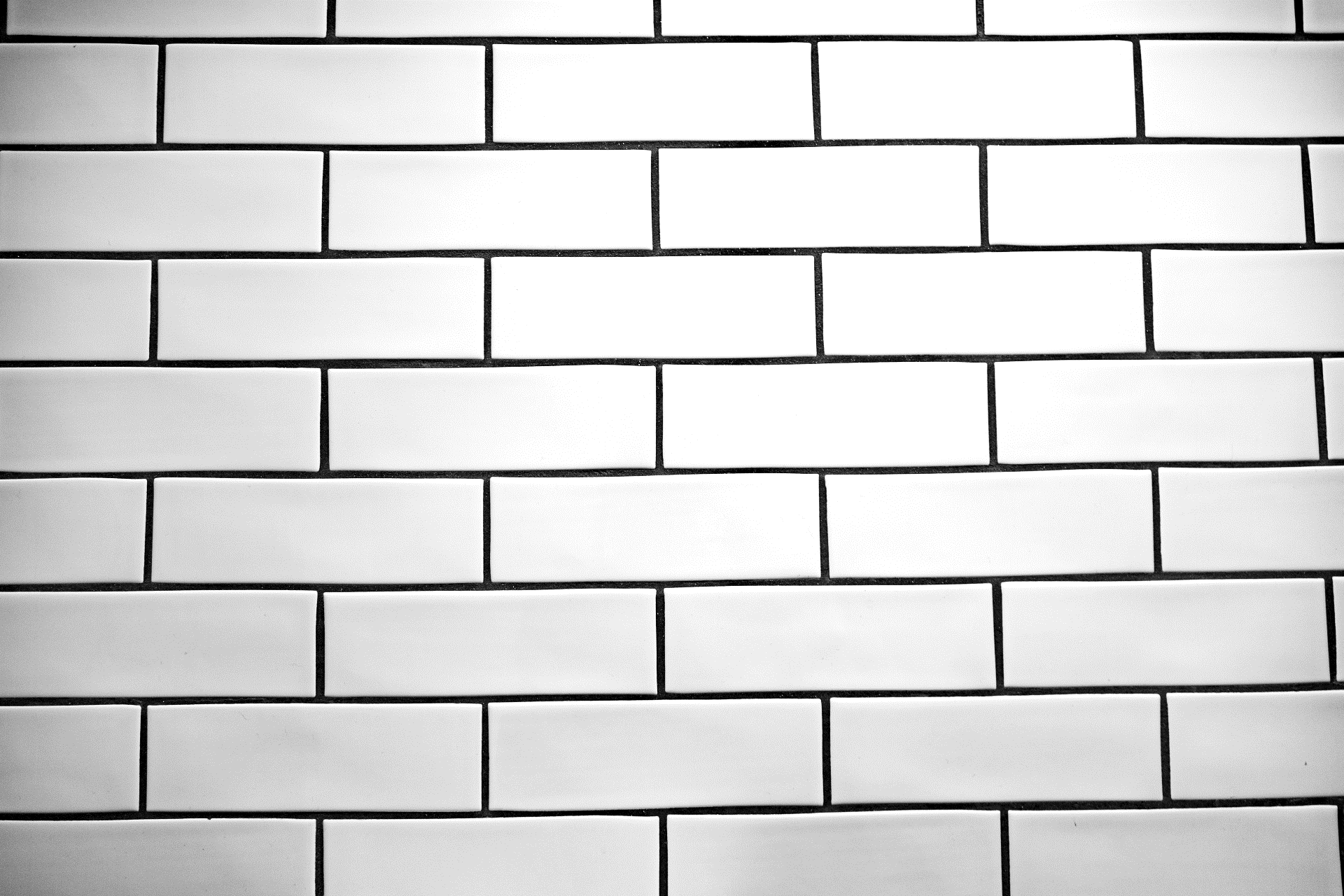 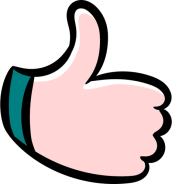 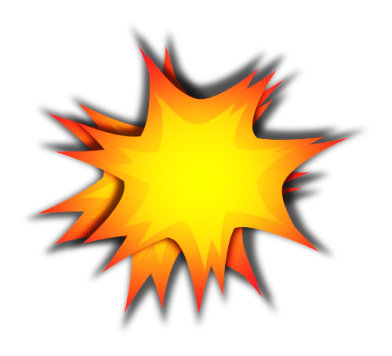 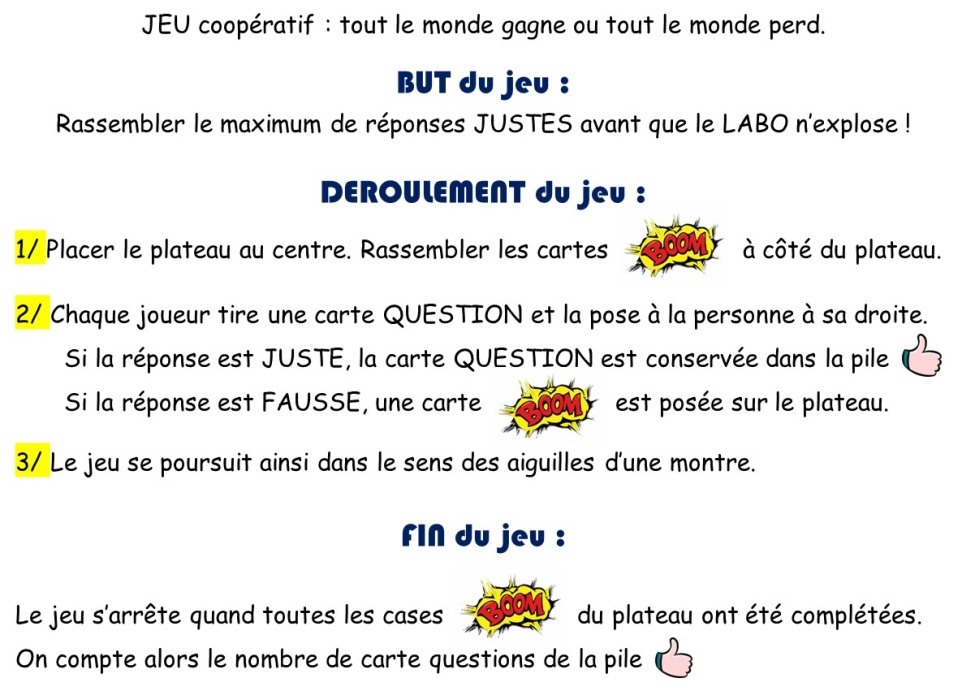 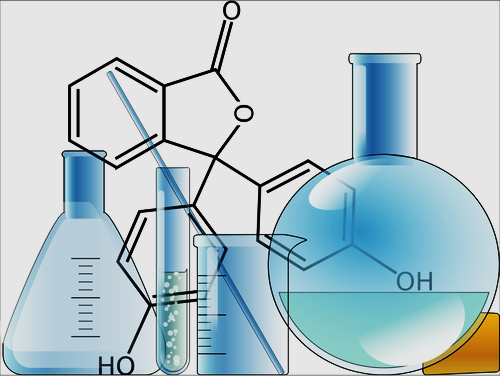 LABOBOUM
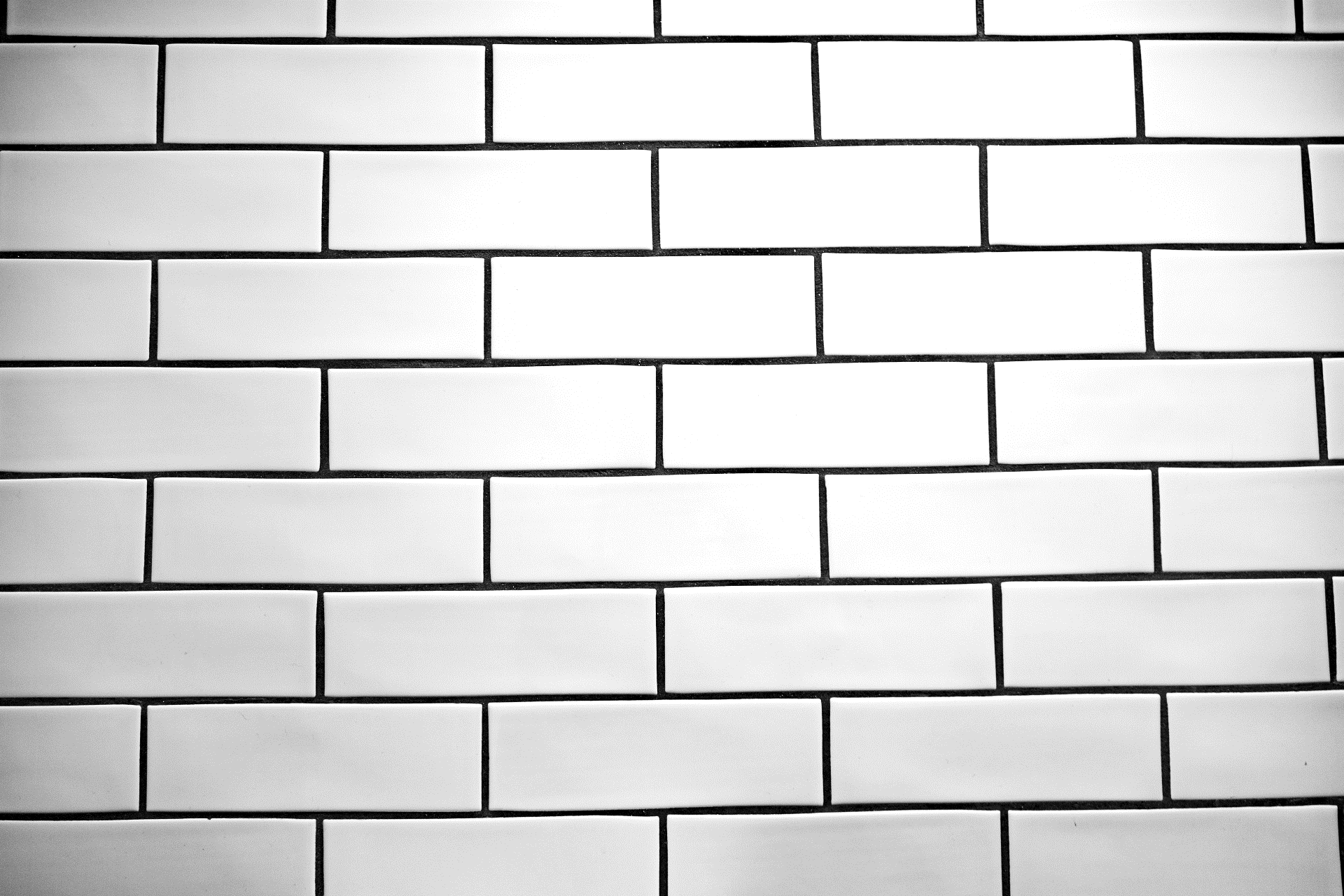 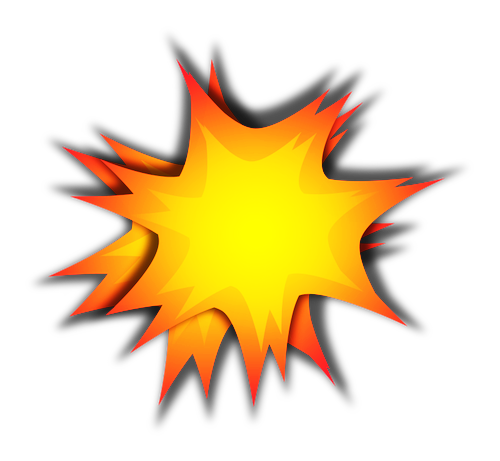 LABOBOUM
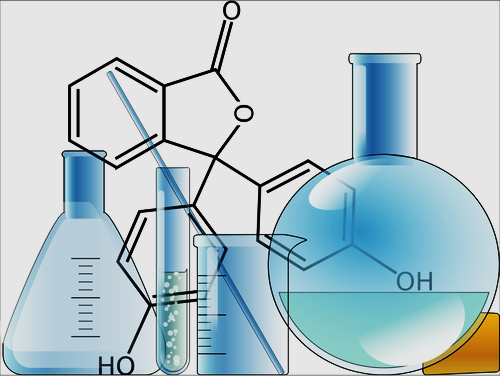 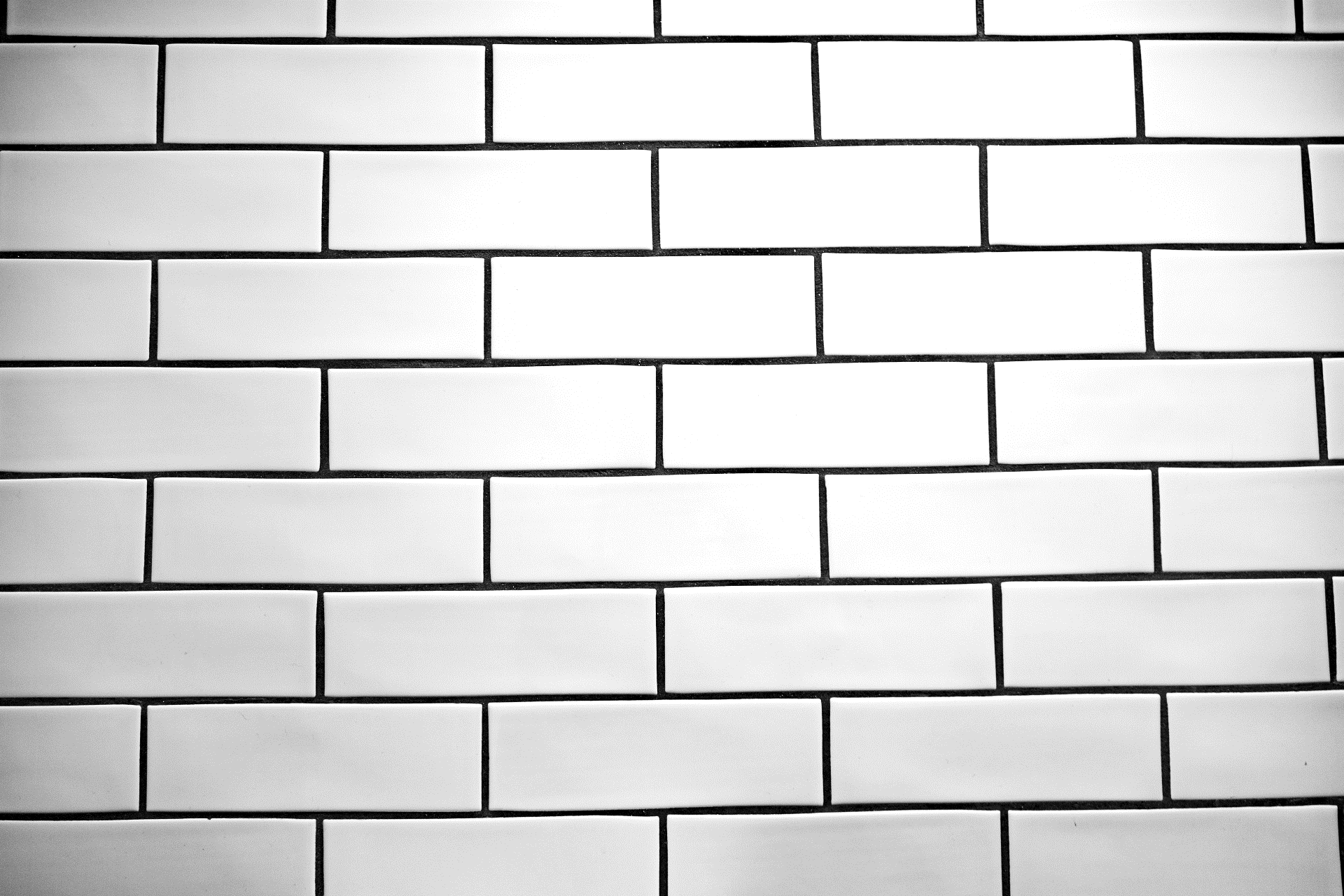 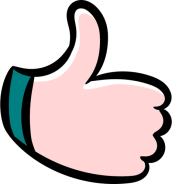 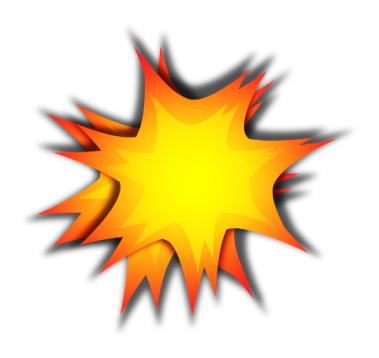 LABOBOUM
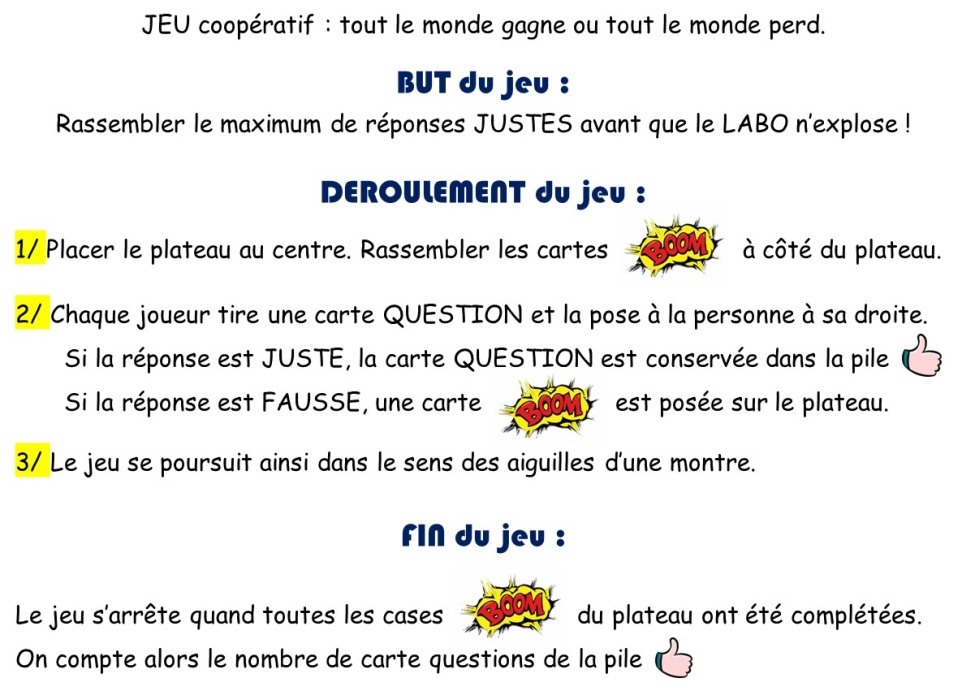 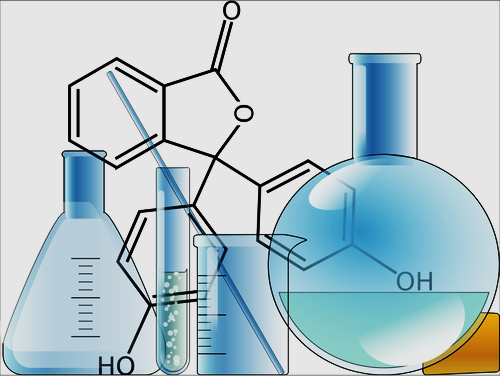 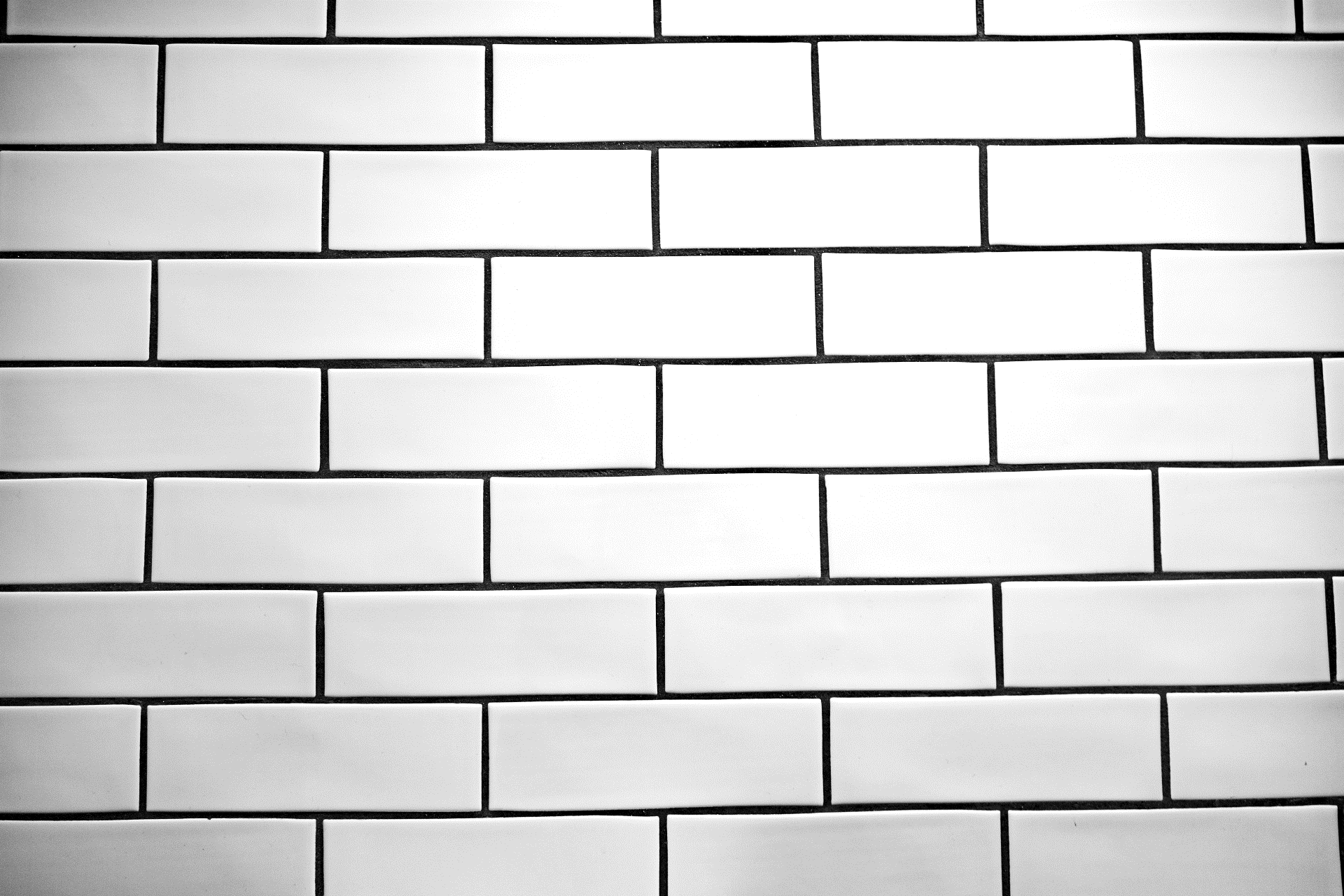 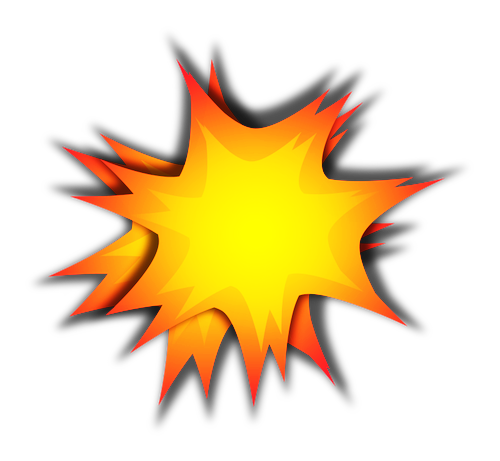 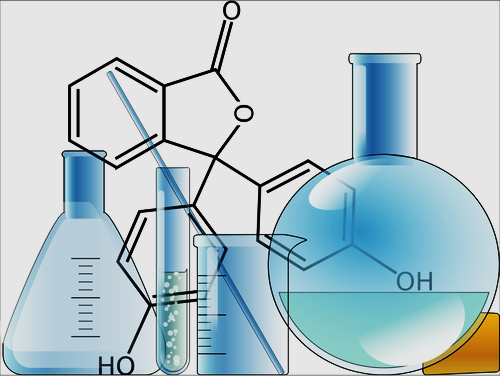 LABOBOUM
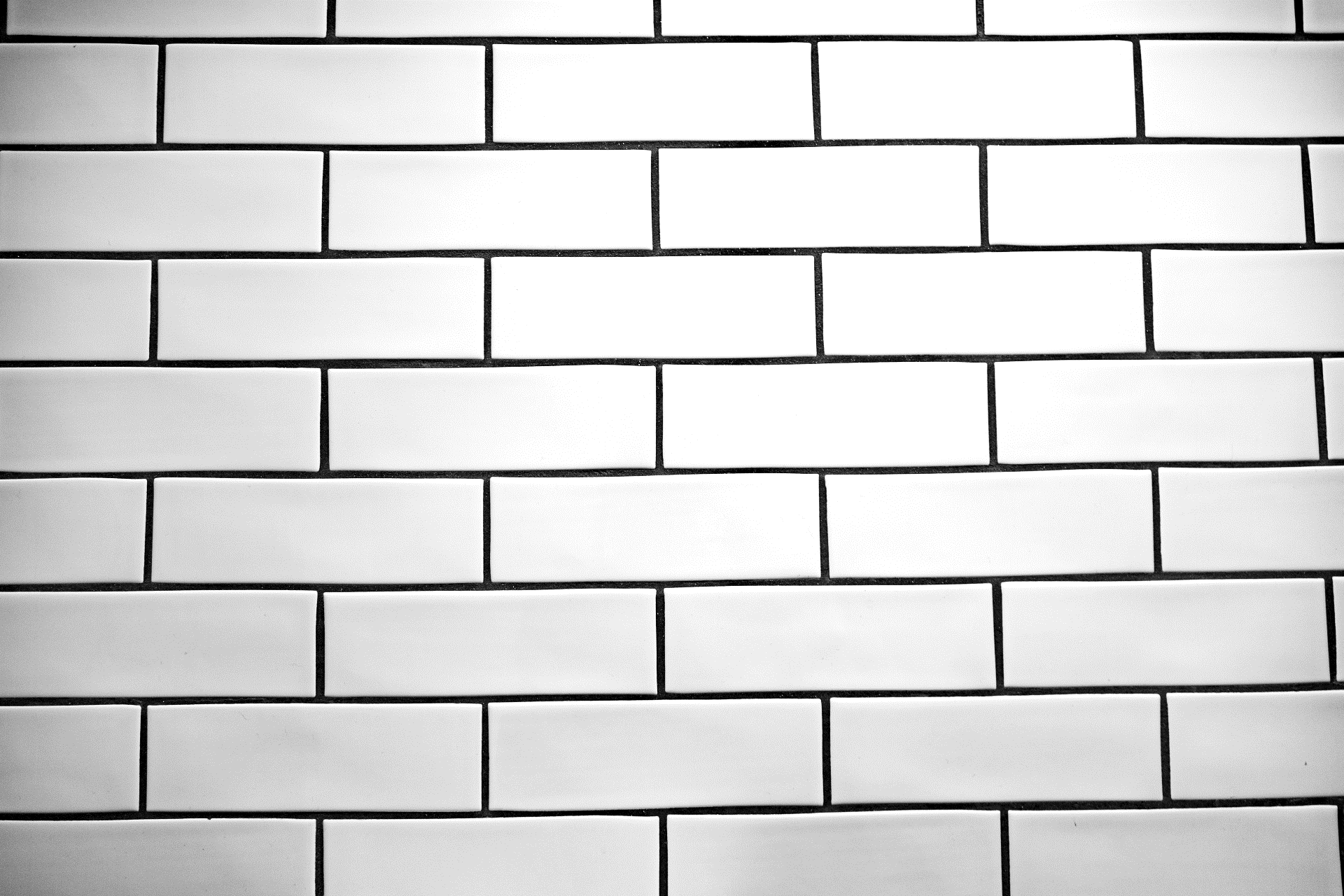 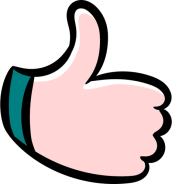 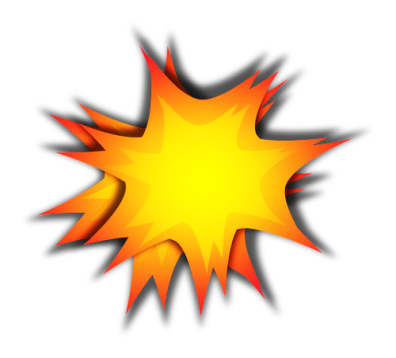 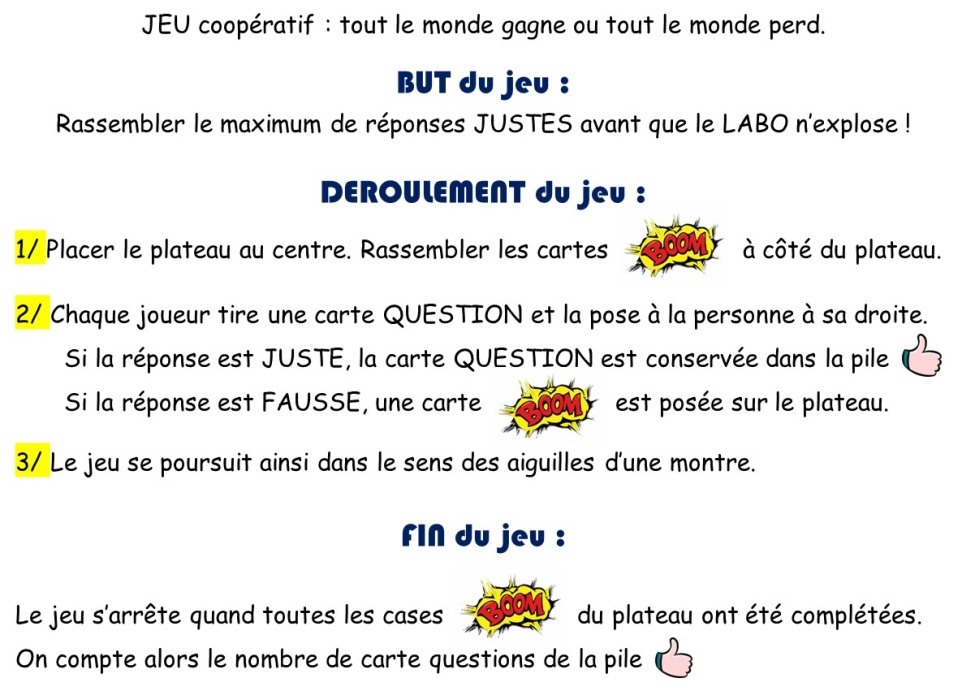 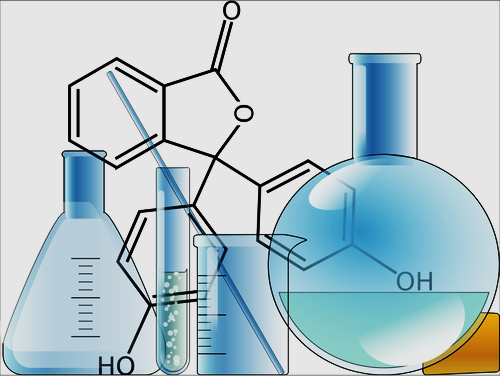 LABOBOUM
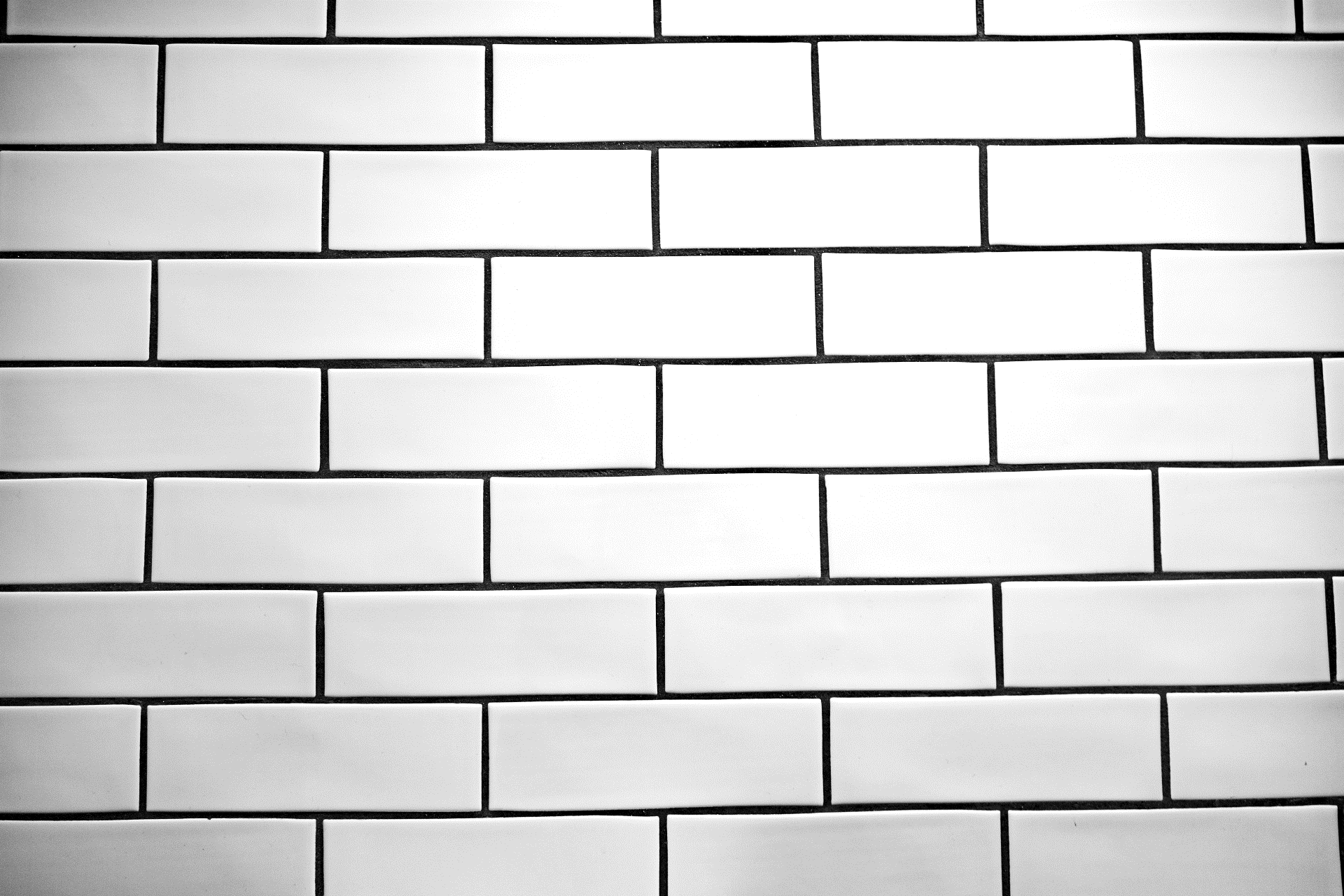 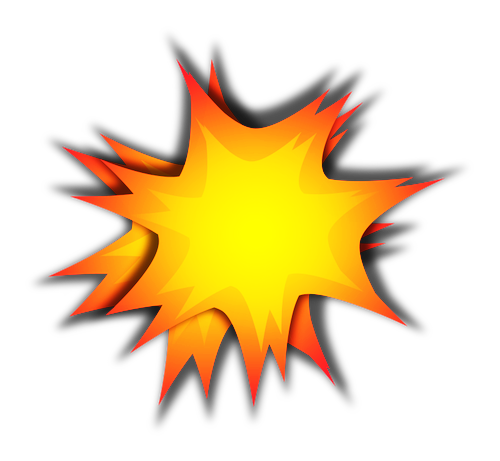 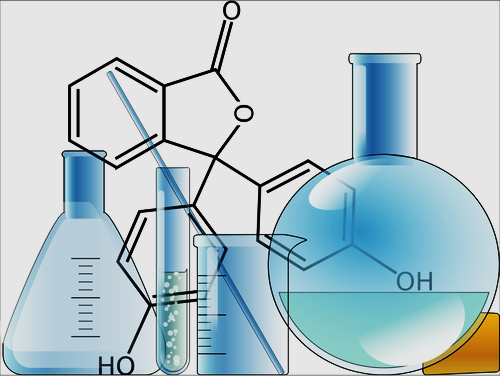 LABOBOUM
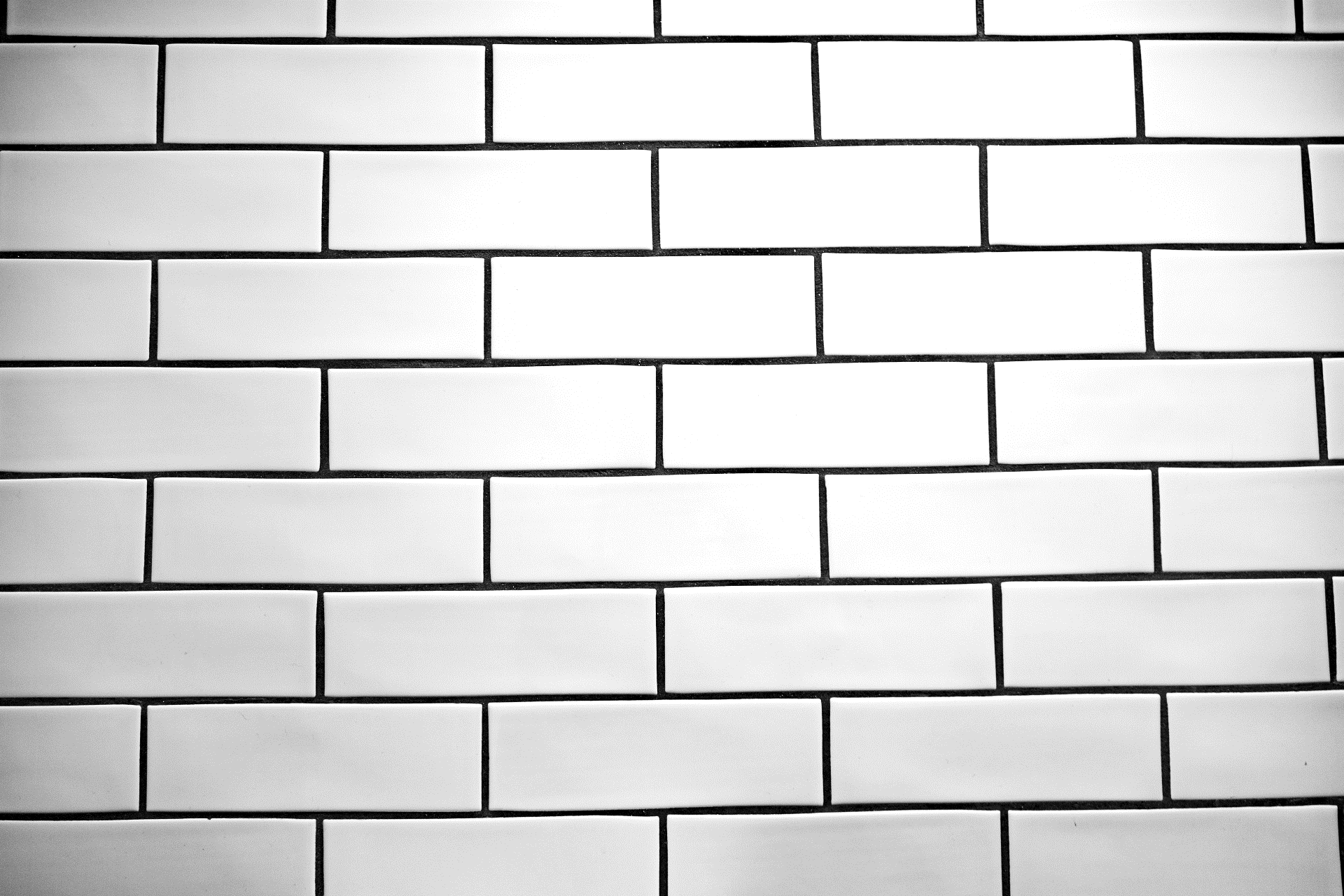 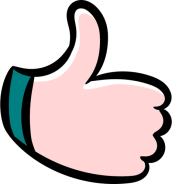 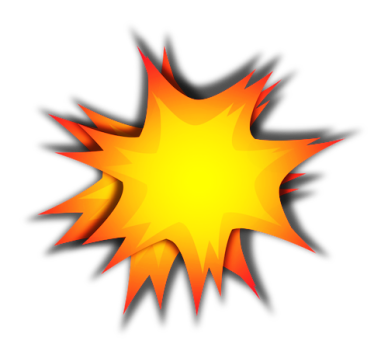 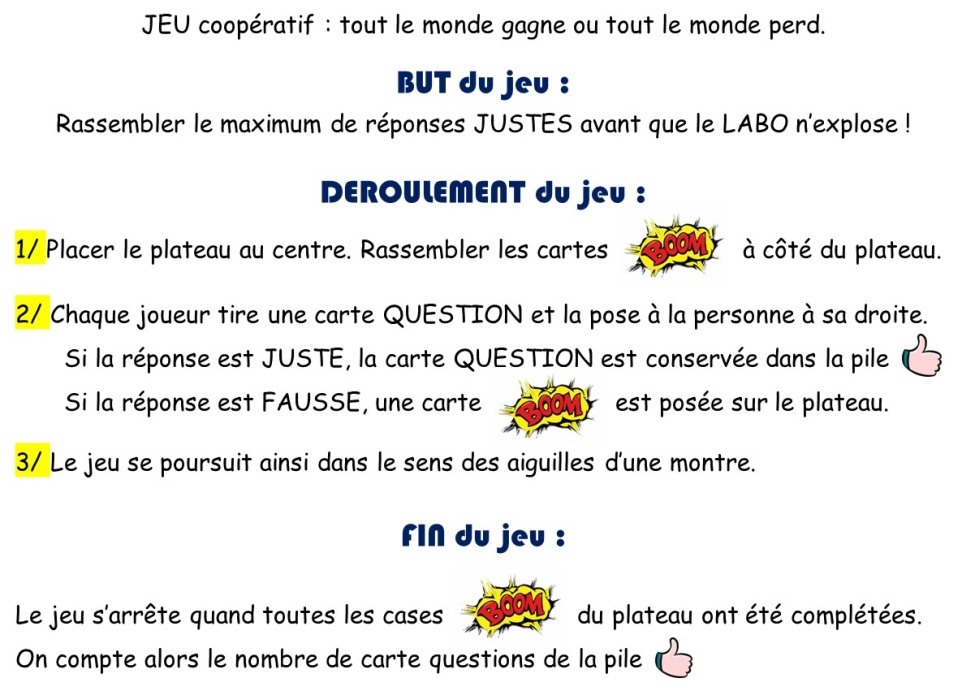 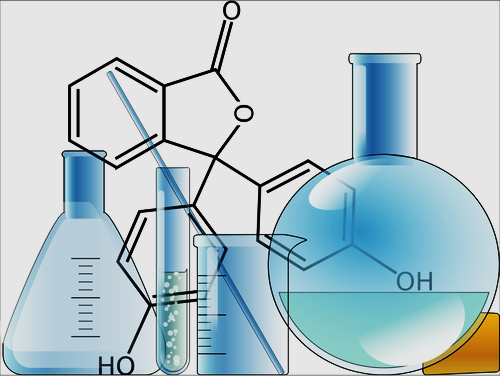 LABOBOUM
JEU coopératif : tout le monde gagne ou tout le monde perd.

BUT du jeu : 
Rassembler le maximum de réponses JUSTES avant que le LABO n’explose ! 

DEROULEMENT du jeu : 

1/ Placer le plateau au centre. Rassembler les cartes « BOOM » à côté du plateau.

2/ Chaque joueur tire une carte QUESTION et la pose à la personne à sa droite. 
	Si la réponse est JUSTE, la carte QUESTION est conservée dans la pile 
	Si la réponse est FAUSSE, une carte « BOOM » est posée sur le plateau.

3/ Le jeu se poursuit ainsi dans le sens des aiguilles d’une montre. 

FIN du jeu : 

Le jeu s’arrête quand toutes les cases « BOOM » du plateau ont été complétées. On compte alors le nombre de cartes QUESTION de la pile
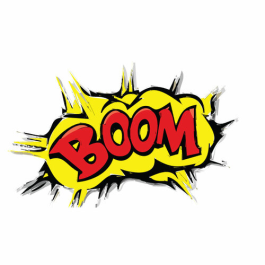 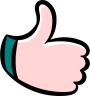 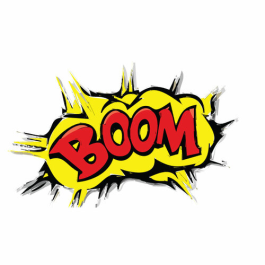 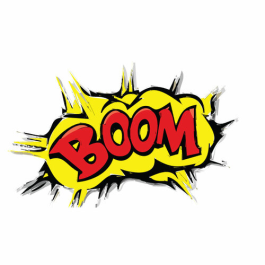 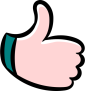 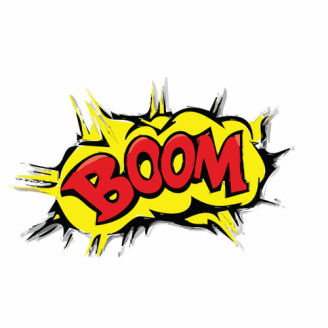 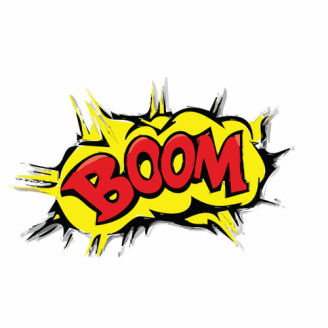 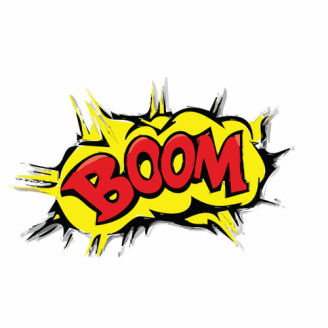 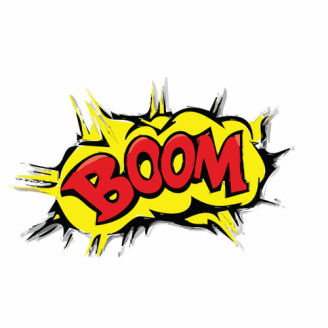 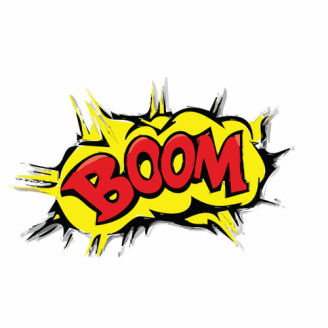 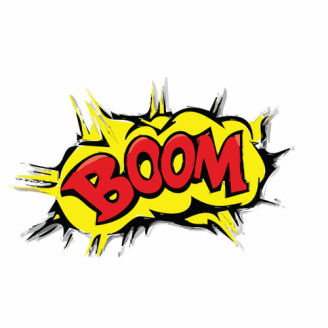 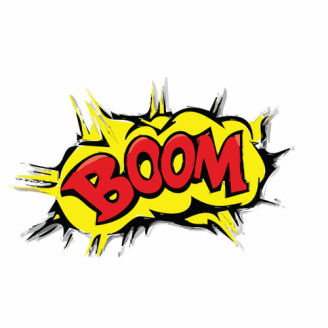 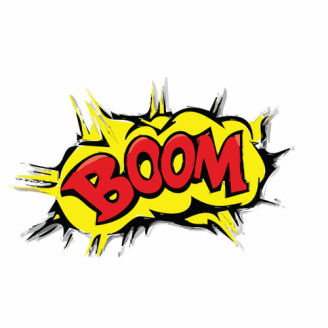 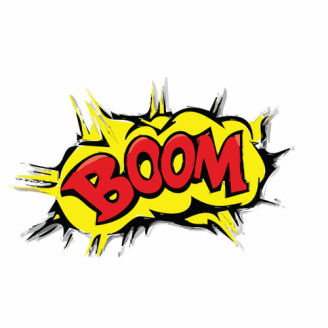 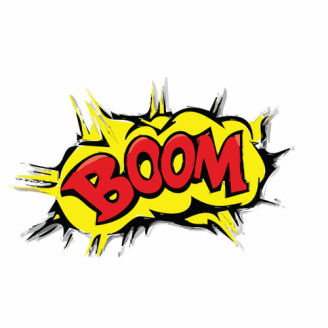 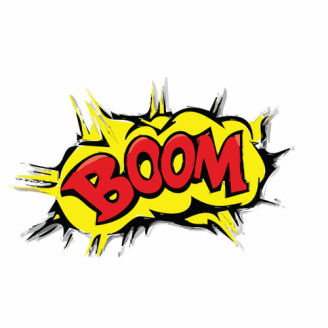 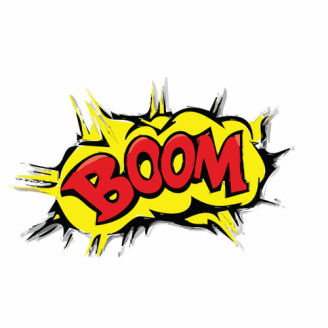 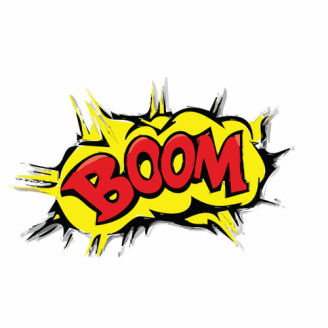 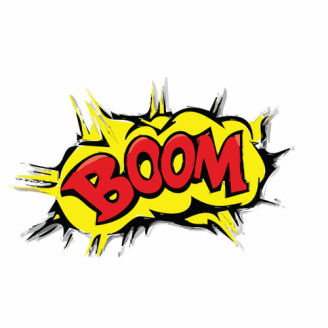 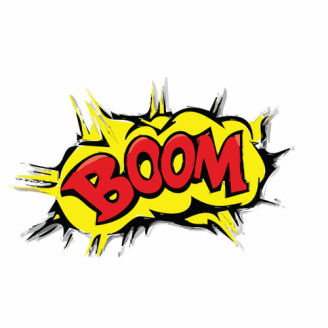 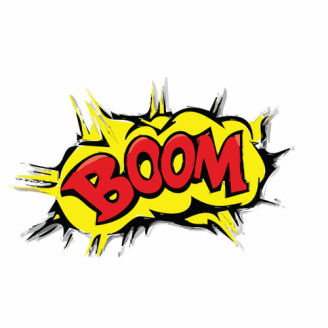 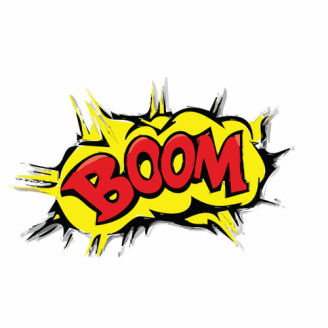 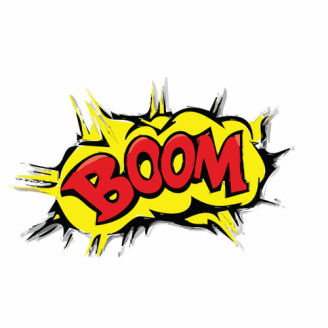 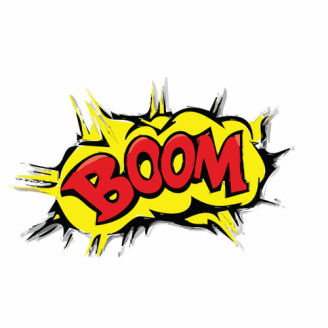 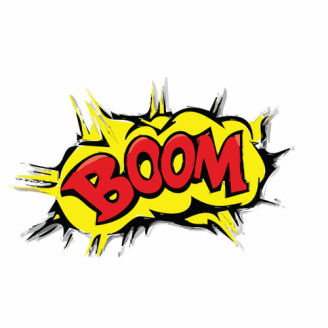 Exemple: 
Séquence 2 – 1ère STL - PCM
Formule de calcul de la masse volumique ρ d’un corps ?
Formule de calcul de la densité d’un corps ?
Masse volumique ρ de l’eau ?
en kg.L-1
Définition de la quantité de matière n d’espèce chimique dans un échantillon ?
Définition d’une mole ?
Formule de calcul de la masse d’un corps si on connaît  et V ?
« paquet » d’entités chimiques identiques (toujours même nombre d’entités : NA = 6,022.1023 mol-1)
nombre de moles de cette espèce contenues dans l’échantillon
Expression qui relie quantité de matière n et nombre d’entités N dans un échantillon ?
Définition de la masse molaire d’une espèce chimique ?
Symbole et unité de la quantité de matière ?
masse d’une mole de cette espèce chimique
Nombre d’Avogadro
NA = 6,022.1023 mol-1
Symbole : n  -  unité : mol
Formule de calcul de la quantité de matière n si on connaît la masse m et la masse molaire M ?
Symbole et unité de la masse molaire ?
masse molaire de CH4 ?
M(C) = 12 g.mol-1  M(H) = 1 g.mol-1
Symbole : M    Unité : g.mol-1
M = 12 + 4 x 1 = 16 g.mol-1
Quantité de matière n de soude NaOH dans 1 pastille de 100 mg ? M(NaOH) = 40 g.mol-1
masse de dihydrogène H2 dans 3,5 mol ? M(H) = 1 g.mol-1
masse d’eau dans 250 mL ?
Équation de dissolution du solide ionique chlorure de calcium CaCl2 ?
Définition de la concentration en masse Cm d’une solution ?
Les deux types de solutés qui existent ?
Masse de soluté dissout dans 1 L de solution
Ionique et moléculaire
Formule de calcul de la concentration en masse Cm d’une solution ?
Formule de calcul de la concentration en quantité de matière C d’une solution ?
Définition de la concentration en quantité de matière C d’une solution ?
Quantité de matière de soluté dissout dans 1 L de solution
Formule de calcul de la masse de soluté si on connaît la concentration en masse Cm et le volume V ?
Symbole et unité de la concentration en quantité de matière ?
Formule de calcul de la quantité de matière n de soluté si on connaît la C et V ?
Symbole : C  -  unité : mol.L-1
Procédé de préparation d’une solution à partir d’un soluté solide ?
Principe d’une dilution ?
Procédé de préparation d’une solution à partir d’une solution ?
On ajoute du solvant à une solution pour diminuer sa concentration.
dissolution
Comment appelle-t-on une solution dans laquelle le soluté à atteint sa concentration maximale ?
Définition ou formule de calcul du facteur de dilution f ?
Définition de la solubilité d’un soluté dans un solvant ?
Nombre de fois où on a dilué une solution.
Quantité de matière maximale de soluté pouvant être dissout dans 1L de solution.
Solution saturée
A quelle condition une liaison covalente est-elle polaire ?
Paramètres qui influencent la solubilité d’un soluté ?
L’eau est-elle un solvant polaire VRAI ou FAUX ?
Si les atomes ont des électronégativités suffisamment différentes
Solvant – température - pH
VRAI
Une espèce ionique se dissout toujours facilement dans un solvant non polaire. 
VRAI ou FAUX ?
Un hydrocarbure 
(atomes C et H) est un solvant polaire. VRAI ou FAUX ?
Un corps gras (non polaire) se dissout-il plus facilement dans de l’eau ou dans un hydrocarbure ?
FAUX
Un hydrocarbure (non polaire)
FAUX
Masse de KCl à peser pour préparer 250 mL de solution
Cm = 2 g.L-1
Quantité de matière n du soluté dans 400 mL de solution 
C = 5 x 10-3 mol.L-1
Comment appelle-t-on une espèce très soluble dans l’eau ?
Hydrophile - hydrosoluble
Facteur de dilution f ?
Cmère = 5.10-2 mol.L-1
Cfille = 2.10-2 mol.L-1
On dissout 1,4 x 10-3 mol d’acide ascorbique dans 25 mL d’eau.
Concentration C (mol.L-1) ?
On dilue 4 fois une solution
Cmère = 3,2.10-2 mol.L-1
 Cfille = ?
Cfille = 8.10-3 mol.L-1
Matériel nécessaire pour préparer une solution par dilution ?
On veut préparer 100 mL de solution 5 fois moins concentrée qu’une solution mère. 
Volume à prélever ?
Équation de dissolution du solide moléculaire diiode I2 ?
Pipette jaugée – fiole jaugée – pipette simple - (becher)
20 mL
Exemple: 
Séquence 1 – Tle STL – Chimie et Développement Durable
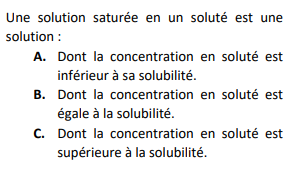 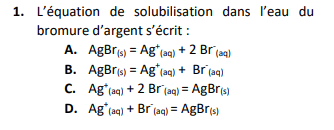 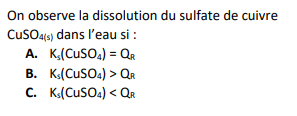 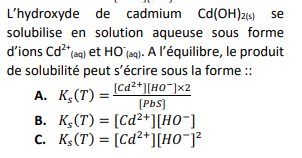 Il faut peser 35 g de glucose pour préparer 50,0 mL de solution saturée.

Que vaut s ’ en g.L-1?
L’équation de dissolution totale du chlorure de magnésium MgCl2(s) ?
La solubilité s du sulfate de plomb est égale à 1,4.10-4 mol.L-1

Que vaut s ’ en mg.L-1?
Donnée M(PbSO4) = 303,3 g.mol-1
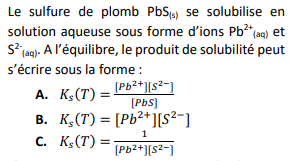 MgCl2(s)  Mg2+ + 2 Cl-
s ‘ = 42,5 mg.L-1
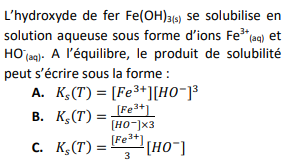 La solubilité d’une espèce chimique peut dépendre de tous les paramètres cités sauf un, lequel: 

Le solvant, le pH, la masse volumique, la température.
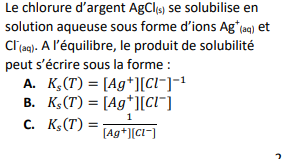 VRAI OU FAUX: 
En général, la solubilité d’un soluté dans un solvant augmente avec la température.
VRAI OU FAUX: 
une solution homogène est une solution qui contient du précipité.
VRAI OU FAUX: 
Une solution dont la concentration en soluté est égale à la solubilité est une solution saturée.
La solubilité s’ de l’acide benzoïque C7H6O2 est égale à 2,9 g.L-1.    
Que vaut s ?
Données:  M(C) = 12 g.mol-1 
M(O) = 16 g.mol-1               M(H) = 1,0 g.mol-1
s ‘ = 700 g.L-1
s  = 0,024 mol.L-1